Лечение ран
ЛЕЧЕНИЕ РАН
Лечение и уход за ранами остается одной из важных проблем современной медицины. Больные, имеющие раны различного генеза, составляют значительную часть пациентов хирургических стационаров. В последние годы происходит пересмотр многих представлений о способах лечения и ухода за ранами, а также ранее использовавшихся классификаций средств местного лечения ран различной этиологии.
Данное учебно-методическое пособие предназначено для студентов высших медицинских учреждений, интернов, ординаторов и посвящено рассмотрению аспектов общей хирургии, связанных с этиологией, патогенезом, классификацией и методами лечения ран. В данном учебно-методическом пособии разбираются темы, касающиеся раневого процесса, хирургического лечения, дренирования и с современных позиций рассматриваются актуальные вопросы местного лечения ран. Кроме того, разбираются практические вопросы назначения и осуществления перевязок с использованием современных перевязочных средств, в том числе окклюзи-онных интерактивных повязок, применяемых в настоящее время. Пособие имеет цель ознакомить читателя с современными представлениями по хирургическим аспектам, связанным с лечением ран, и помочь в подготовке к занятиям на кафедре общей хирургии. В пособии изложен рекомендуемый план занятий и контрольные вопросы, приводятся графы логических структур. Таким образом, предлагаемое вашему вниманию учебно-методическое пособие призвано помочь студентам, ординаторам и врачам в самообразовании и получении современной информации по весьма сложной и разносторонней теме.
Определение и классификации ран
Раной называется любое повреждение, сопровождающееся нарушением целостности покровов тела (кожи, слизистых). Основными клиническими признаками ран являются наличие дефекта кожи или слизистых, кровотечение и боль. По происхождению раны делят на операционные и случайные. Операционные раны наносятся с лечебной целью в особых условиях, сводящих к минимуму риск раневых осложнений
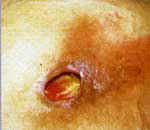 Рис. 1 - Хронические раны: диабетическая язва (слева), язва в месте образования пролежня - декубитальная язва (справа)
К случайным ранам относят все остальные: бытовые, производственные, боевые, криминальные. Общим является то, что все они наносятся вопреки воле раненого, всегда контаминированы микроорганизмами, и при этом всегда существует риск раневых осложнений.
По виду повреждающего фактора раны делят на: механические, термические, химические, лучевые, комбинированные (при наличии нескольких видов повреждающих факторов) и трофические язвы (возникают при нарушении артериального или венозного кровоснабжения, от локального давления и являются хроническими ранами).
По локализации выделяют раны головы, шеи, туловища и конечностей, внутренних органов и сочетанные - раны нескольких внутренних органов.

По характеру повреждения механические раны подразделяют на:

Резаные - наносятся острым предметом, могут быть глубокими, но окружающие ткани повреждаются незначительно, края ровные. Характеризуются умеренным болевым синдромом, зиянием и выраженным кровотечением. Могут заживать первичным натяжением даже без наложения швов -при отстоянии краев друг от друга менее чем на 1 см.
Колотые - наносятся узким острым предметом, имеют малую площадь и большую глубину, зияние отсутствует, окружающие ткани не повреждаются, но возможно повреждение глубоколежащих структур (нервов, сосудов, органов), внутренние кровотечения. Наружное кровотечение и боль при этом обычно незначительны. Колотые раны опасны ввиду высокого риска развития анаэробной инфекции.
Ушибленные - наносятся тупым предметом. Характерна широкая зона повреждения окружающих тканей с развитием некрозов, выраженный болевой синдром. Наружное кровотечение небольшое, крупные сосуды и нервы повреждаются редко. Ушибленные раны заживают, как правило, вторичным натяжением.
Размозженные - образуются при ударе тупым предметом с большой силой. Характерны все признаки ушибленных ран, но зона некроза еще больше, происходит раздавливание глубжележащих тканей, переломы костей.
Рваные - образуются при скользящем ударе тупым предметом. Характерны неровные края, отслойка и некроз кожи - иногда на большой площади.
Рис. 2 - Размозженная рана с обширным разрушением тканей
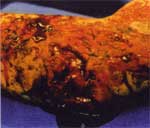 Рубленые - наносятся тяжелым острым предметом и сочетают свойства резаных и ушибленных ран. Характерны глубокие и обширные повреждения окружающих тканей, переломы костей, размозжение краев, выраженный болевой синдром и зияние, умеренное кровотечение.
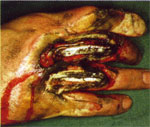 Рис. 3 - Рваная рана пальцев
Укушенные - возникают в результате укуса животного или человека. Могут иметь значительную глубину при небольшой площади поражения и всегда высококонтами-нированы вирулентной микрофлорой, часто сопровождаются развитием гнойной или гнилостной инфекции, возможно попадание в рану токсинов животных, вируса бешенства.
Огнестрельные - имеют существенные отличия от других ран. Для огнестрельных ран характерно наличие трех зон повреждения: зоны разрушения (раневого канала), зоны прямого травматического некроза (ушиба окружающих тканей от воздействия энергии бокового удара) и зоны молекулярного сотрясения. Раневой канал может иметь непрямой ход, возможно повреждение нескольких полостей организма, повреждения самых разных органов. Кроме того, всегда имеется контаминация раны из-за образования пульсирующей полости, в момент расширения которой возникает отрицательное давление и в раневой канал засасываются инородные тела и микроорганизмы. Огнестрельные ранения бывают пулевые, осколочные и ранения дробью. Последние, как правило, множественные и сочетаются с контузиями при выстреле с близкого расстояния. По скорости повреждающего агента различают низкоскоростные ранения (при скорости ранящего агента менее 600 м/с), чаще имеющие прямой раневой канал и умеренный объем повреждений без зоны молекулярного сотрясения, и высокоскоростные, имеющие извилистый раневой канал, небольшое входное и широкое выходное отверстие и выраженные повреждения различных органов и тканей.
По характеру раневого канала механические раны подразделяют на сквозные, слепые и касательные.

По степени обсемененности все раны делятся на 3 вида:

Асептические - это, как правило, только операционные раны при "чистых" оперативных пособиях. Они заживают первичным натяжением.
Контаминированные - это раны, обсемененные микрофлорой, но без признаков нагноения. К ним относятся все случайные раны за очень редкими исключениями и часть операционных ран.
Инфицированные - раны с признаками гнойно-воспалительного процесса. Они подразделяются на первичные - образовавшиеся после операций по поводу острых гнойных процессов и вторичные - раны, нагноившиеся в процессе заживления.
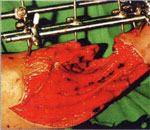 Рис 4. - Тяжелое сочетанное повреждение мягких тканей со сложным открытым переломом голени после транспортной аварии.
Раневой процесс, фазы и факторы, влияющие на его течение
Нанесение раны сопровождается местными и общими реакциями организма. Общие реакции заключаются в усилении основного обмена и катаболизма под влиянием симпатической нервной системы и гормонов. Всасывание в кровоток микробных токсинов, продуктов распада тканей стимулируют лейкоциты к выбросу цитокинов и вызывают появление симптомов интоксикации. При отсутствии осложнений эти явления купируются через 4-5 суток.
Местные реакции направлены на заживление раны и имеют определенную генетически обусловленную закономерность. Заживление ран различных органов и тканей имеет свои особенности, зависящие от их морфологического строения, и различается по длительности, но всегда происходит с образованием соединительно-тканного рубца. Без рубца заживают только поверхностные раны без повреждения росткового слоя кожи.
В настоящее время выделяют 3 фазы течения раневого процесса:

Фаза воспаления включает сосудистые реакции (вазоконстрикцию, меняющуюся вазодилята-цией), экссудацию с выходом плазменных белков, миграцию и выход форменных элементов крови в зону повреждения, выпадение фибрина с отграничением зоны повреждения, отек и инфильтрацию окружающих тканей. В последующем фибрин подвергается фибринолизу и происходит очищение раны от некротизированных тканей и микроорганизмов с участием лейкоцитов и их ферментов. Начинается сразу после ранения и в отсутствие осложнений продолжается в среднем, 4-5 суток.
Рис. 5 - Первичное заживление раны с образованием линейного рубца
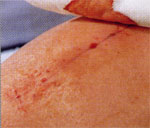 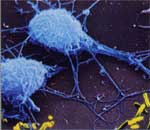 Рис. 6 - Макрофаги, осуществляющие фагоцитоз кишечной палочки
Фаза регенерации и пролиферации характеризуется миграцией фибробластов, образованием ими коллагена и основного вещества, новообразованием сосудов и развитием грануляционной ткани в месте тканевого дефекта. Постепенно происходит уменьшение экссудации и отека, грануляционная ткань заполняет весь дефект. Эта фаза начинается с 1 -х суток после ранения и продолжается в среднем 2-4 недели. Ее продолжительность зависит от величины раневого дефекта и морфологии поврежденных тканей.


Фаза реорганизации рубца и эпителизации не может быть четко отделена по времени от 2-й фазы. Эпителизация начинается от краев раны одновременно с образованием грануляционной ткани. Сразу после образования рубца начинается его перестройка: происходит образование эластических волокон и новой фиброзной сети, а содержание воды в рубцовой ткани снижается. Процесс эпителизации регулируется действием эпи-дермального хейло-на, являющегося контактным ингибитором пролиферации. В зависимости от морфологии тканей процесс продолжается от нескольких месяцев до года. На течение раневого процесса влияют различные общие и местные факторы. Ухудшают течение раневого процесса наличие полирезистентной ассоциативной микрофлоры, высокая степень микробной контаминации, наличие инородных тел, нарушение оттока раневого отделяемого. Замедляют течение раневого процесса ухудшение регионарного артериального и венозного кровообращения, анемия, снижение питания и иммунитета, наличие таких сопутствующих заболеваний, как сахарный диабет и коллагенозы, прием глюкокортикоидов и цитостатиков.
Рис. 7 - Фибриновый сгусток , состоящий из эритроцитов, тромбоцитов и нитей фибрина
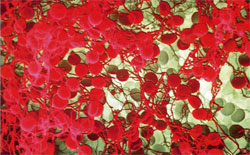 Рис. 8 - Иммунофлюоресцентное изображение фибробластов кожи эмбриона человека в сети коллагеновых волокон

 

Рис. 9 - Грануляционная ткань - признак адекватного процесса заживления



Рис. 10 - Губчатая грануляционная ткань при неадекватном заживлении раны




Рис. 11 - Электронограмма соединительной ткани кожи с коллагеновыми пучками и эластическими волокнами
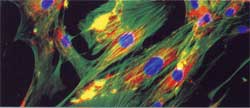 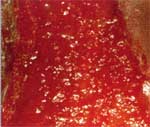 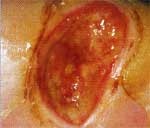 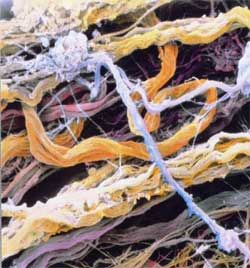 Рис. 12 - СХЕМАТИЧЕСКОЕ ПРЕДСТАВЛЕНИЕ ВРЕМЕННОГО ВЗАИМОРАСПОЛОЖЕНИЯ ФАЗ ЗАЖИВЛЕНИЯ РАНЫ
1. Фаза воспаления
2. Фаза регенерации и пролиферации
3. Фаза реорганизации рубца и эпителизации

Типы заживления ран:
Заживление первичным натяжением происходит без нагноения и образования видимой межуточной ткани с последующим развитием линейного рубца. Протекает в ранах с ровными жизнеспособными краями, отстающими друг от друга не более чем на 1 см, при отсутствии раневой инфекции. Типичным примером такого заживления служат операционные раны.		


Задержанное первичное (заживление по типу первичного натяжения) - это заживление без нагноения при отсроченном закрытии раны швами.
 		


Заживление вторичным натяжением происходит через нагноение с образованием видимой соединительной ткани и последующим развитием грубого рубца. Имеет место при развитии раневой инфекции и наличии обширных дефектов тканей, не допускающих первичного сопоставления стенок раны.		


Заживление под струпом происходит без образования рубца в поверхностных ранах при сохраненном ростковом слое кожи. Быстрая регенерация эпидермиса происходит под струпом, состоящим из фибрина и форменных элементов крови.
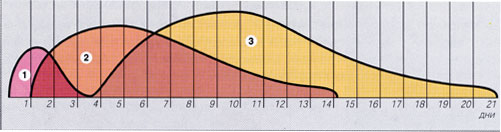 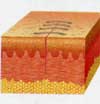 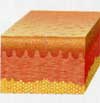 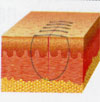 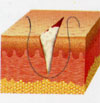 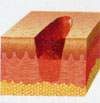 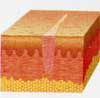 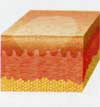 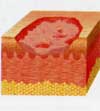 Осложнения ран подразделяют на ранние и поздние. 

К ранним осложнениям относятся первичные кровотечения, ранения жизненноважных органов, травматический или геморрагический шок. 

К поздним осложнениям относятся ранние и поздние вторичные кровотечения серомы - скопления раневого экссудата в раневых полостях, которые опасны возможностью нагноения. При образовании серомы необходимо обеспечить эвакуацию и отток жидкости из раны.

Раневые гематомы образуются в ранах, закрытых швом, вследствие неполной остановки кровотечения во время операции или в результате ранних вторичных кровотечений. Причинами таких кровотечений могут быть подъемы артериального давления или нарушения в системе гемостаза у пациента. Раневые гематомы тоже являются потенциальными очагами инфекции, кроме того, сдавливая ткани, приводят к их ишемии.
Гематомы удаляют посредством пункции или открытой ревизии раны.

Некрозы окружающих тканей - развиваются при нарушении микроциркуляции в соответствующей области при операционной травматизации тканей, неправильном наложении швов и пр. Влажные некрозы кожи необходимо удалять из-за опасности их гнойного расплавления. Поверхностные сухие некрозы кожи не удаляют, так как они играют защитную роль.

Раневая инфекция - ее развитию способствуют некрозы, инородные тела в ране, скопление жидкости или крови, нарушение местного кровоснабжения и общие факторы, влияющие на течение раневого процесса, а также высокая вирулентность раневой микрофлоры. Различают пиогенную инфекцию, которая вызывается стафилококком, синегнойной палочкой, кишечной палочкой и др. аэробами. Анаэробную инфекцию, в зависимости от вида возбудителя, подразделяют на неклостридиальную и клостридиальную анаэробную инфекцию (газовую гангрену и столбняк). Рожа - вид воспаления, вызываемый стрептококком и др. Через укушенные раны в организм может проникать вирус бешенства. При генерализации раневой инфекции может развиться сепсис.
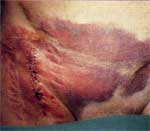 Рис. 13 - Обширная раневая гематома
Рис. 14 - Краевой некроз послеоперационной раны культи
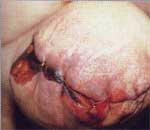 Рис. 15 - Пиогенная инфекция, вызванная синегнойной палочкой
Расхождения краев ран встречаются при наличии местных или общих факторов, затрудняющих заживление, и при слишком раннем удалении швов. При лапаротомии расхождение раны может быть полным (эвентрация - выход наружу внутренних органов), неполным (сохраняется целостность брюшины) и скрытым (сохраняется кожный шов). Расхождение краев раны устраняется оперативным путем.
Рис. 16 - Обширные некрозы кожи вследствие нарушения микроциркуляции, вызванного анаэробной инфекцией (газовая гангрена)
Рис. 17 - Полный разрыв послеоперационной раны бедра с некрозом мышц
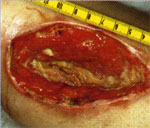 Осложнения рубцевания ран могут быть в виде образования гипертрофированных рубцов, появляющихся при склонности к избыточному образованию рубцовой ткани и чаще при расположении раны перпендикулярно к линии Лангера, и келоидов, которые в отличие от гипертрофированных рубцов имеют особую структуру и развиваются за пределы границ раны. Такие осложнения приводят не только к косметическим, но и к функциональным дефектам. Хирургическая коррекция келоидов часто приводит к ухудшению местного статуса.

   

Рис. 18 - Послеожоговые гипертрофированные рубцы

 

Рис. 19 - Келоидный рубец с типичными тяжами коллагена
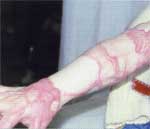 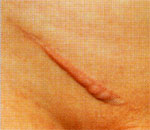 Описание и оценка состояния раны
Для выбора адекватной тактики лечения при описании состояния раны необходима комплексная клиническая и лабораторная оценка многих факторов, при этом учитывается:
- Локализация, размер, глубина раны, захват подлежащих структур, таких как фасции, мышцы, сухожилия, кости и пр.
- Состояние краев, стенок и дна раны, наличие и вид некротических тканей.
- Количество и качество экссудата (серозный, геморрагический, гнойный).
- Уровень микробной контаминации. Критическим уровнем является
значение 105 - 106 микробных тел на 1 грамм ткани, при котором прогнозируется развитие раневой инфекции.
- Время, прошедшее с момента ранения.
Задачи и основные современные принципы лечения ран:
На этапе оказания первой помощи при ранениях решаются две основные задачи - устранение угрожающих жизни ранних осложнений и предотвращение дальнейшей микробной контаминации. Первая помощь включает в себя применение всех доступных методов временной остановки кровотечений, наложение повязки и транспортную иммобилизацию. Не следует промывать рану, удалять из нее инородные тела и пр.
На этапе госпитальной помощи основными целями являются профилактика и лечение раневых осложнений, ускорение процесса заживления, восстановление функций поврежденных органов и тканей. При этом соблюдаются основные принципы современного лечения - обязательная хирургическая обработка, активное дренирование, максимально раннее закрытие ран при строгом соблюдении асептики на всех этапах лечения. Хирургическое закрытие ран может быть осуществлено путем наложения первичных, первичных отсроченных или вторичных швов. Плоские поверхностные раны закрывают посредством выполнения аутодермопластики. На протяжении всего срока лечения при наличии показаний осуществляется целенаправленная антибактериальная и иммунотерапия. Тактика лечения зависит от степени микробной контаминации раны.
Лечение операционных ран
Операционные раны наносятся в стерильных условиях, сводящих к минимуму риск послеоперационных раневых осложнений. Кроме того, до нанесения раны целесообразно проведение комплексной профилактики послеоперационных инфекционных раневых осложнений. Поэтому комплекс лечения операционных ран включает:
Проведение подготовки к операции, которая состоит в тщательном предоперационном обследовании и в непосредственной подготовке больного к операции с учетом требований асептики. Следует также прибегнуть
к возможной в данной ситуации коррекции имеющихся нарушений гомео-стаза, которые всегда влияют на течение раневого процесса. Кроме того, необходимо учитывать, что с каждым днем пребывания в стационаре увеличивается микробная обсемененность тканей пациента возбудителями госпитальных инфекций.
Тщательное соблюдение оперативной техники - это аккуратное обращение с тканями, тщательный гемостаз, сохранение кровоснабжения тканей в области раны, облитерация "мертвого" пространства, использование атравматических игл и монофиламентного шовного материала. Сопоставление краев и сшивание раны должно происходить без избыточного натяжения, швы не должны быть ишемизирующими, но должны обеспечивать полное смыкание краев раны. Шовный материал, оставляемый в ране, должен быть рассасывающимся. Все перечисленные меры необходимы для профилактики раневых осложнений. Кроме того, большую роль играет длительность операции. С ее увеличением возрастает степень микробной контаминации раны и восприимчивость тканей к возбудителям раневой инфекции - за счет подсыхания, нарушения кровоснабжения, реактивного отека и пр.
Дренирование ран выполняется при необходимости дальнейшего удаления раневого отделяемого и тканевого детрита. При этом предпочтительно проточно-промывное дренирование и обязателен правильный уход за дренажной системой в послеоперационном периоде.
Антибиотикопрофилактика инфекционных осложнений зависит от вида оперативного пособия и показана в случае значительной микробной об-семененности раны или условной радикальности ее хирургической обработки. При чистых операциях антибиотикопрофилактика, как правило, назначается только при наличии общих и местных факторов, влияющих неблагоприятно на течение раневого процесса. При условно чистых операциях рекомендуемая схема введения антибиотика: до операции и в течение 8-24 часов. При загрязненных операциях препарат вводится до операции и в течение 24-48 часов. При грязных операциях: до операции и в течение 3-5 суток. Выбор препарата зависит от предполагаемой чувствительности микрофлоры, которая может обсеменить операционную рану в ходе операции и в раннем послеоперационном периоде. Чаще всего используются малотоксичные препараты широкого спектра действия в среднетерапевтических дозах, хорошо проникающие в ткани - зоны риска развития инфекции. При условночистых операциях обычно достаточно использования цефалоспоринов 1 -2-го поколения или защищенных пенициллинов. Введение антибиотика в организм пациента необходимо произвести до разреза кожи (введение через 3-4 часа после контаминации уже неэффективно и не играет профилактической роли) и повторить, если операция длится более 3 часов.
Антисептикопрофилактика предполагает использование эффективных местных антисептиков на всех этапах операции, в том числе для обработки кожи. Осуществляется промывание полостей, подкожной клетчатки и пр. Общими требованиями к используемым антисептикам являются широкий спектр действия, высокая бактерицидность и токсикологическая безопасность.
Правильное ведение раны в послеоперационном периоде включает в себя назначение постельного режима, местное применение холода сразу после операции, адекватное обезболивание, регулярную смену асептических повязок и уход за дренажами. По показаниям проводят проточный диализ, вакуумирование раны, физиотерапию и пр.
Лечение контаминированных ран
Риск различных раневых осложнений при контаминированных ранах гораздо выше, чем при операционных, поэтому лечение таких ран должно включать в себя следующие мероприятия:
При случайных травматических ранах, укусах животных и проникающих ранениях с повреждением желудочно-кишечного тракта необходимы мероприятия по профилактике специфической инфекции - столбняка и бешенства. Производится введение противостолбнячной сыворотки и, при укусах животных, антирабической вакцины.
Экстренная специфическая профилактика столбняка. Вводится 3 тыс. ME противостолбнячной сыворотки по Безредке (0,1 мл разведенной сыворотки внутрикожно, при отсутствии реакции через 20 минут 0,1 мл подкожно, при отсутствии реакции через 20 минут всю дозу внутримышечно) или 400 ME противостолбнячного человеческого иммуноглобулина. Ранее привитым от столбняка пациентам вводят 0,5 мл анатоксина.
Во всех случаях контаминированных ран, кроме небольших поверхностных повреждений и случаев, когда имеются косметические и функциональные противопоказания, например, ранения лица, обязательно проведение первичной хирургической обработки (ПХО). Она заключается в рассечении раны, ревизии раневого канала, иссечении краев, стенок и дна раны. Как при любой операции здесь обязательно тщательное соблюдение оперативной техники. ПХО может завершаться наложением первичных швов с ушиванием наглухо либо с оставлением дренажей при наличии факторов риска нагноения раны. Предпочтительно проточно-промывное дренирование с последующим проточным диализом эффективными антисептиками. При наличии резких изменений окружающих тканей, свидетельствующих о высоком риске развития нагноения раны, показано наложение первично-отсроченных или, как их вариант, - провизорных швов. При наложении провизорных швов края раны не сближаются, а нити полностью завязываются через несколько суток при отсутствии нагноения в ране. Как и первичные это швы, накладываемые на рану до развития грануляционной ткани: на 1-5 сутки после ПХО при стихании воспалительного процесса. Заживление таких ран протекает по типу первичного натяжения. Швы не накладываются только при отсутствии возможности сопоставления краев раны без избыточного натяжения. В таких случаях показано максимально раннее закрытие раневого дефекта с помощью реконструктивной операции. При этом антибиотико-профилактика проводится по той же схеме, что и при "грязных" оперативных вмешательствах.
Антисептикопрофилактика предполагает использование эффективных антисептиков на всех этапах операции и при уходе за раной.
Ведение раны после проведения ПХО при наложении швов аналогично ведению операционных ран. Ведение открытых ран осуществляется в соответствии с фазами течения раневого процесса.
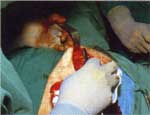 Рис. 19 - Этапы радикальной хирургической обработки раны
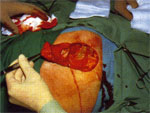 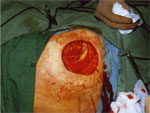 Лечение гнойных ран
Вторичная хирургическая обработка (ВХО) производится во всех случаях инфицированных ран, когда нет функциональных и косметических противопоказаний. Она заключается во вскрытии гнойного очага и затеков, эвакуации гноя и иссечении нежизнеспособных тканей при обязательном обеспечении адекватного дренирования раны. Предпочтительно проточно-промывное дренирование. На всех этапах операции используют эффективные антисептики. Швы, как правило, не накладывают. В последующем возможно наложение вторичных швов.
В отдельных случаях при радикальном иссечении гнойника при ВХО могут быть наложены первичные швы с обязательным дренированием раны. При наличии противопоказаний к проведению ВХО ограничиваются мероприятиями по обеспечению адекватной эвакуации экссудата. При нагноении операционных ран обычно ограничиваются снятием швов и разведением краев раны. При этом ВХО в полном объеме выполняется реже.
Местное лечение гнойных ран после хирургической обработки зависит от фазы раневого процесса (смотри в разделе "Местное лечение ран, перевязка").
Общее лечение гнойных ран
Основой является антибактериальная терапия в 1-2 фазах раневого процесса. Препарат необходимо назначать с учетом чувствительности микрофлоры раны. Кроме антимикробных препаратов используются бактериофаги.
Дезинтоксикационная терапия также применяется в 1-2 фазах при наличии системных проявлений воспалительного процесса. Используются инфузии солевых растворов, форсированный диурез, переливание растворов дезинтоксикационного действия, в тяжелых случаях - экстракорпоральная детоксикация.
Иммунотерапия осуществляется путем применения средств активной и пассивной иммунизации или иммуномодуляторов.
Симптоматическая терапия включает в себя купирование болевого синдрома, коррекцию нарушений органов и систем, коррекцию нарушений гомеостаза и пр.
К современным комплексным методам лечения можно отнести системную озонотерапию, обладающую дезинтоксикационным, антигипоксантным и иммуностимулирующим лечебным действием.
Контроль над течением раневого процесса необходим при лечении любой гнойной раны. Кроме клинико-лабораторных методов применяются различные методы контроля над динамикой микробного пейзажа, уровня обсемененности и регенераторных процессов в тканях. Это бактериологические, цитологические и современные высокоточные лабораторные, в том числе экспресс-методы - газожидкостная хроматография, тесты с использованием ферментных систем и пр.
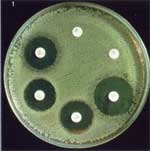 Рис. 19 -  Дисковый метод определения чувствительности и выделенных из раны микроорганизмов к антибактериальным препаратам. Резистентность - отсутствие зон лизиса вокруг дисков
Рис. 20 -  Разрушение наружной клеточной стенки бактерии золотистого стафилококка с выходом внутриклеточно го содержимого во внешнюю среду под действием антибиотика
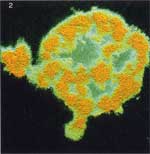 Особенности лечения огнестрельных ран
При проведении ПХО необходимо, во-первых, учитывать существование зоны молекулярного сотрясения, в которой первоначально отсутствуют признаки некроза, во-вторых, извилистый ход раневого канала. Часто проведение полноценной ПХО по ходу всего раневого канала невозможно. Пули и осколки, лежащие в непосредственной близости от жизненно-важных органов, не удаляют. Первичные швы не накладываются из-за высокого риска нагноения огнестрельных ран. Антибактериальная и дезин-токсикационная терапия при огнестрельных ранениях являются обязательными.
Антисептикопрофилактика — использование эффективных антисептических средств на вех этапах операции. Общие требования к антисептикам: антисептик должен обладать широким спектром действия, высокой бактерицидностью, быть токсикологически безопасным и не вызывать болевого синдрома.
 Ведение раны в послеоперационном периоде 
    для профилактики раневых осложнений необходимы:
    адекватное обезболивание 
    сразу после операции -постельный режим, 
    лед местно 
    смена антисептических повязок, 
    уход за дренажами
    по показаниям -диализ раны
    по показаниям -вакуумирование раны
    по показаниям –физиотерапия
Первичная хирургическая обработка:
производится во всех случаях контаминированных ран, кроме небольших поверхностных повреждений, функциональных и косметических противопоказаний, и завершается:
наложением первичных швов
или
наложением первично-отсроченных швов (на 4-7 сутки) - при высоком риске развития нагноения раны (наличии резких изменений окружающих тканей)
или
без наложения швов  - при невозможности сопоставления краев без натяжения
 Дренирование после ПХО производится при наличии факторов риска нагноения раны, предпочтительно — встречными перфорированными дренажами с последующим диализом эффективными антисептиками.
Антибиотикопрофилактика - проводится аналогично таковой при «грязных» опративных вмешательствах.
Антисептикопрофилактика - использование эффективных антисептических средств на всех этапах ПХО и в послеоперационном периоде.
Ведение раны после проведения ПХО зависит от вида завершения ПХО. При наложении швов аналогично ведению операционных ран, открытая рана ведется в соответствии с фазами течения раневого процесса.
Вторичная хирургическая обработка производится во всех случаях инфицированных ран, когда нет функциональных и косметических противопоказаний. Заключается во вскрытии гнойного очага и затеков, иссечении нежизнеспособных тканей и обеспечении адекватного дренирования.
Местное лечение гнойных ран в зависимости от фазы раневого процесса
 

Задачи в фазе воспаления  - Борьба с инфекцией, адекватное дренирование, ускорение очищения раны, снижение системных проявлений воспалительной реакции.
После ВХО осуществляется регулярная смена повязок с осмотическиактивными веществами и антисептиками, водорастворимыми мазями; для ускорения некролиза - протеолитические ферменты; УЗ-кавитация; вакуумная обработка; обработка раны пульсирующей струей антисептика и пр.
 

Задачи в фазе регенерации - Борьба с инфекцией, защита грануляционной ткани и стимуляция репарации.
Применяются жирорастворимые антибактериальные мази, стимулирующие вещества. После полного очищения раны осуществляется наложение вторичных швов, лейкопластырное стяжение, выполняется аутодермопластика.
 

Задачи в фазе реорганизации рубца - Ускорение эпителизации. Применяются повязки с индифферентными мазями, физиотерапия. 
 

Антибактериальная терапия: выбор препарата осуществляется с учетом чувствительности микрофлоры раны, показано системное введение антибиотиков (топическое применение антибиотиков в настоящее время не рекомендуется).
Дезинтоксикация: может использоваться инфузия солевых растворов, дезинтоксикационных растворов, форсированный диурез, экстракорпоральные способы детоксикации.
Иммунокорригируюшая и симптоматическая терапия: по показаниям применяются иммуномодуляторы, анальгетики, инфузионная заместительная терапия, общеукрепляющее лечение.
Особенности лечения огнестрельных ран:
- при проведении ПХО объем иссечения тканей должен учитывать существование зоны молекулярного сотрясения;
- первичные швы не накладываются.
Цели и задачи местного лечения ран
В фазе воспаления основные задачи лечения - борьба с инфекцией, адекватное дренирование, ускорение процесса очищения раны, снижение системных проявлений воспалительной реакции. Основой в большинстве случаев является местное лечение повязками. Осуществляется регулярная смена повязок с осмотически активными веществами и антисептиками, водорастворимыми мазями (жирорастворимые мази противопоказаны, так как мешают оттоку раневого отделяемого).
На каждой перевязке рану очищают от гноя и секвестров, иссекают некрозы и промывают антисептиками. В настоящее время для промывания раны используются также озонированные физиологические солевые растворы. Для ускорения некролиза используются протеолитические ферменты, УЗ-кавитация, вакуумная обработка раны, обработка пульсирующей струей и пр. Из физиотерапевтических процедур показано УФО раны, электро- и фонофорез с антибактериальными и аналгезирующими веществами. Для всех ран, заживающих вторичным натяжением, стандартным методом считается влажная обработка (сухая обработка используется только для временного покрытия ран и обработки ран, заживающих первичным натяжением).
В фазе регенерации основные задачи лечения - продолжение борьбы с инфекцией, защита грануляционной ткани и стимуляция процессов репарации. Необходимость в дренировании уже отсутствует. После полного очищения раны показано наложение вторичных швов или лейкопластырное стяжение, аутодермопластика. В отличие от первичных швов, вторичные швы накладываются на гранулирующие раны (заживающие вторичным натяжением - после ликвидации воспалительного процесса) с целью уменьшения объема раневого дефекта и устранения входных ворот для инфекции. Вторичные швы подразделяют на ранние (накладывают на 6-21 сутки) и поздние (накладывают позже 21-х суток - только после иссечения образовавшейся рубцовой ткани). Применяется также соединение краев раны лейкопластырем и пр. В случаях невозможности соединения краев для закрытия дефекта производят реконструктивные операции в максимально ранние сроки - сразу после стихания воспалительного процесса. В фазе реорганизации рубца основная задача - ускорение эпителиза-ции и защита раны от травматизации. Из вспомогательных лечебных мероприятий применяется физиотерапия (УФО, лазер, пульсирующее магнитное поле, электрофорез с лидазой как профилактика образования грубого рубца).
Рис. 22 - Сухая обработка ран при помощи комбинированной всасывающей защитной повязки "Цетувит" (слева) и гипоадгезивной всасывающей гелевой повязки "Компригель" (справа)
Рис. 23 - 1. Удаление избыточного экссудата и продуктов жизнедеятельности микроорганизмов в первую фазу раневого процесса. 2. Стимуляция ангиогинеза и заполнение раневого дефекта грануляционной тканью во вторую фазу. 3. Ускорение миграции и деления клеток в третью фазу
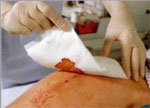 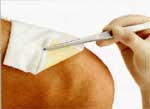 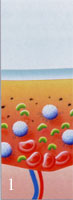 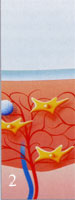 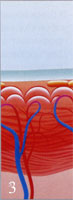 Определение понятия перевязки
Перевязка является необходимым компонентом местного лечения ран. Под перевязкой понимают лечебно-диагностическую процедуру, заключающуюся в смене повязки, т.е. в снятии ранее наложенной повязки, выполнении профилактических, диагностических, лечебных мероприятий, манипуляций в ране и наложении новой повязки.
 

Определение понятия повязки
Повязка - средство длительного лечебного воздействия на рану, патологический очаг, часть организма больного с использованием различных материалов и веществ путем их удержания на необходимом участке тела пациента. Исходя из требований современной медицины, повязка как лечебное средство должна способствовать не только заживлению раны, но и повышать качество жизни больного в целом.
В настоящее время все шире применяют интерактивные повязки. Это такие повязки, которые способны не только создавать, но и поддерживать оптимальную для заживления раневую среду путем контроля ее влажности, газового состава и рН, а также быть атравматичными, благодаря своим физико-химическим свойствам.
 

Определение показаний к перевязке
Наличие раны приводит к необходимости перевязки (за исключением случаев бесповязочного лечения раны в условиях управляемой абактериальной среды). Основными показаниями к перевязке ран являются:
- В ближайшем послеоперационном периоде: необходимость удаления избытка раневого отделяемого, обработка раны антисептиками с целью профилактики инфекционных осложнений;
- Диагностика состояния раны;
- Проведение лечебных манипуляций: промывание антисептиками, остановка кровотечения, удаление нежизнеспособных тканей, удаление дренажа, снятие швов;
- Нарушение функции повязки: смещение относительно раны, загрязнение или инфицирование, отсутствие лечебного эффекта - гемостаза или герметизации;
- Отрицательная динамика по местному или общему статусу - усиление болевого синдрома, отека, местной гиперемии, нарушение функции близлежащих суставов, зуд и высыпания в области раны, лихорадка.
Задачи повязки
 Повязка выполняет следующие функции:
- Защита от механических воздействий (давление, трение, удар), загрязнения;
- Профилактика вторичного инфицирования;
- Защита от высыхания и потери жидкости, электролитов;
- Сохранение адекватного температурного баланса;
- Сохранение благоприятных условий для клеточных взаимоотношений в процессе заживления.
 Кроме обеспечения защиты раны от внешних воздействий современная повязка должна активно влиять на процессы заживления благодаря стимуляции очищения раны, поддержанию адекватного микроклимата во влажных условиях и функционального покоя тканей раны, способствующих заживлению.
 Задачи повязки в первую фазу раневого процесса:
- Удаление избыточного экссудата;
- Необратимая элиминация бактерий, токсинов, раневого детрита, грязи, инородных тел;
- Стимуляция регидратации некрозов и ускорение некролиза;
- Экссудат должен не только поглощаться структурой материала повязки, но и прочно удерживаться в ней.
Задачи повязки во вторую фазу раневого процесса:
- Поддержание и регулирование влажной среды в ране;
- Обеспечение адекватного кондиционирования раны;
- Защита грануляционной ткани от механического повреждения при перевязке;
- Надежная защита от вторичной инфекции.
 Повязки, накладываемые в фазу регенерации, должны защищать рану от травматизации и инфекции, не прилипать к ране и регулировать влажность среды в ране, препятствуя как высыханию, так и избыточной влажности.
 Задачи повязки в третью фазу раневого процесса:
 Поддержание раны в умеренно влажном состоянии; Защита эпителия и формирующегося рубца от механического повреждения при перевязке; Стимуляция регенерации.
При высыхании раны образуется корка, замедляющая эпителизацию, а при избыточной влажности погибают эпителиальные клетки. Из этого следует, что повязки по-прежнему должны поддерживать рану в умеренно влажном состоянии и защищать от травматизации.
Предпочтение во 2-3 фазу раневого процесса отдается атравматическим повязкам. Накладываются повязки с индифферентными и стимулирующими мазями или современные повязки Гидросорб" (гидрогелевая), Гидроколл" (гидроколлоидная).
Требования к раневым повязкам
 

Функциональные возможности повязки и специфическая направленность ее действия на рану в значительной степени зависят от характеристик используемого перевязочного материала. Тем не менее, в настоящее время сформулированы основополагающие требования к раневым повязкам: 

Поглотительная и всасывающая способность - является одним из важнейших свойств при местном лечении в первую фазу раневого процесса, обеспечивающих очистку раны путем удаления избыточного экссудата. При этом нужно помнить, что в текстильных материалах экссудат всасывается преимущественно между волокон, что не гарантирует от развития инфекции в ране. Здесь предпочтение отдается интерактивным раневым повязкам для влажной обработки ран.
Проницаемость для газов - непрерывный газообмен определяет концентрацию кислорода и уровень рН в ране и тем самым влияет на клеточные процессы. Проницаемость повязок для кислорода является важным условием сохранения постоянства основных физических параметров раневого микроклимата. Это, однако, не исключает применения интерактивных повязок, являющихся полупроницаемыми для кислорода и по этой причине допускающих достаточный газообмен с поверхностью раны. 

Атравматичность для раны - при длительном применении повязка не должна склеиваться с раневой поверхностью, чтобы при смене повязки не увеличивался раневой дефект. В то же время атравматичность является непременным условием безболезненного проведения перевязки. 

Безопасность применения - раневые повязки не должны вызывать ни механического, ни химического раздражения. Механические раздражения возникают прежде всего во время движения и проявляются в первую очередь при использовании повязок на текстильной основе. Эти повязки не должны образовывать складок и быть тонкими, так как движение усиливает секрецию и экссудацию. Повязка не должна быть цитотоксичной и сенсибилизирующей.
Рис. 23 - Повязка "ТендерВет": глубокий пролежень крестцовой области

 

Повязка должна быть достаточно проста в использовании, правильно упакована и однозначно маркирована. Все раневые повязки должны быть стерилизуемыми или поставляться в стерильном и готовом к употреблению виде.
 

Выбор современной интерактивной повязки для лечения раны
 

Раневые повязки из текстильных материалов обладают высокой поглотительной способностью, но плохо связывают экссудат. Другим отрицательным свойством текстильных повязок является их значительная адгезия к поверхности раны и болезненность при удалении. Смена повязок на текстильной основе должна происходить при адекватном обезболивании. Кроме того, повязка из текстильных материалов нуждается в обязательной фиксации.
На современном этапе в первую фазу раневого процесса для обеспечения местного лечения во влажной среде, ускорения очищения раны, бактериальной деконтаминации и стимуляции репаративных процессов применяются интерактивные повязки. Они эффективно действуют за счет своих физико-химических свойств. При этом более высокая скорость заживления раны достигается путем сведения до минимума хирургической агрессии - обеспечения лечения во влажной среде, предохранения раны от госпитальной инфекции и активизации процессов заживления.
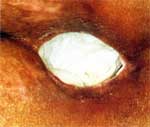 Рис. 24 - Повязка "ТендерВет": венозная трофическая язва голени

 

Интерактивные повязки просты в употреблении, хорошо моделируются на разных участках тела, обеспечивают комфорт для больного и окружающих его лиц. 

 

 

 

Рис. 25 - Интерактивная повязка "ТендерВет" (слева), перед применением активируется раствором Рингера (справа)
 

 

Рис. 26 - Использование интерактивной повязки "ТендерВет" при местном лечении ожоговой раны (слева) и глубокой диабетической язвы тыла стопы (справа)
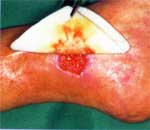 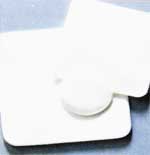 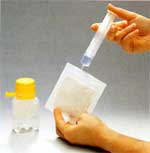 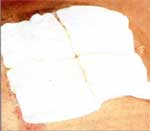 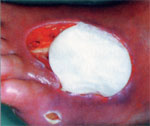 В первую фазу раневого процесса высокой эффективностью обладают повязки "ТендерВет", которые в качестве основного вещества содержат полиакрилат (суперпоглотитель). Непосредственно перед наложением на раневую поверхность "ТендерВет" смачивается раствором Рингера, который активирует действие повязки и в течение 12-24 часов непрерывно выделяется в рану. При этом происходит замещение раствора Рингера на раневое содержимое, т. е. диализ раны и ее постоянная очистка. Высокая влажность повязки и содержащиеся в растворе Рингера электролиты стимулируют пролиферацию клеток. Пребывание некроза в постоянной проточно-влажной системе, создаваемой повязкой "ТендерВет" способствует его увлажнению, размягчению и отторжению.
Для ускорения очищения ран сложной конфигурации в первую фазу раневого процесса успешно используются биологически активные перевязочные материалы на основе альги-ната кальция ("Сорбалгон"). "Сорбалгон" представляет собой нетканый материал из высококачественных волокон альгината кальция, который в сухом виде тампонируется в рану. При контакте с солями натрия, которые содержатся в крови и раневом секрете, волокна набухают и превращаются во влажный, гигроскопичный гель, который заполняет рану. Ввиду тесного контакта "Сорбалгона" с раневой поверхностью
бактерии поглощаются отовсюду, в том числе и из глубины раны, и оказываются надежно связанными в структуре геля. Это ведет к эффективному уменьшению числа микроорганизмов и помогает избежать повторного инфицирования. Раны быстро очищаются, так что "Сорбалгон" особенно хорошо зарекомендовал себя при лечении хронических и инфицированных ран. Гелеобразная консистенция "Сорбалгона" создает эффект влажной среды, которая препятствует высыханию раны. Возникает благоприятный для заживления раны микроклимат, который стимулирует образование грануляционной ткани.

 Рис. 27 - Тампон "Сорбалгона" в ране (слева), с переходом в гелеобразную массу (справа), за счет поглощения раневого экссудата
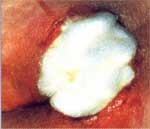 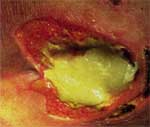 Рис. 28 - Принцип действия повязки "Сорбалгон" в первой фазе раневого процесса
Рис. 29 - Нейтральная мазевая повязка "Атрауман" сохраняет эластичность краев раны и предотвращает адгезию повязки к раневой поверхности 
 

 Рис.  30 - "Гидросорб" на ране
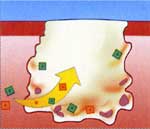 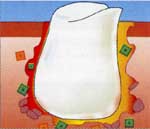 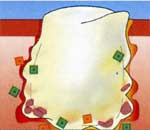 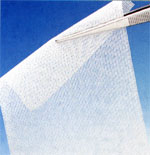 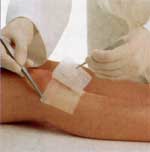 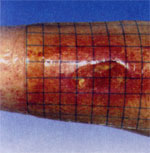 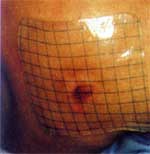 Во вторую фазу раневого процесса предпочтение отдается атравматическим повязкам, содержащим нейтральную мазь ("Атрауман", "Гразолинд") или антисептический бальзам ("Бранолинд"). Эти повязки поддерживают эластичность раневой поверхности и краев раны, защищают рану от высыхания и предотвращают появление Рубцовых контрактур. Атравматические повязки обеспечивают достаточный доступ воздуха к ране, отведение избыточного раневого секрета, минимальную травматизацию грануляций при перевязке и могут быть использованы для ухода за раной, при ожогах, для покрытия донорских участков при трансплантации кожи.
Особенно эффективны при лечении ран во вторую фазу раневого процесса современные интерактивные повязки Тидросорб" и Тидроколл".
"Гидросорб" представляет собой уже готовый гель с высокой всасывающей способностью, в котором содержится большое количество воды (60%). Таким образом, "Гидросорб" с самого начала на протяжении нескольких дней подводит к ране влагу. Одновременно "Гидросорб" поглощает избыточный секрет, который связывается гелевой структурой. Этот обмен обеспечивает оптимальный для заживления раны уровень влажности и за счет этого ускоряет образование грануляции и эпителизацию. Непроницаемая для микроорганизмов и воды поверхность повязки "Гидросорб" обеспечивает, кроме того, надежную защиту от вторичных инфекций. "Гидросорб" не приклеивается к ране и даже после длительного нахождения на ране легко снимается без риска раздражения раны. При этом создается возможность контроля над состоянием раны без удаления повязки.
При поглощении раневого секрета гидроколлоидными компонентами повязки Тидроколл" последний набухает и переходит в гель, который поддерживает ее влажность. При этом гель сохраняет всасывающую способность до тех пор, пока гидроколлоиды не насыщаются. Насыщение гидроколлоидов проявляется деформацией повязки в виде пузыря, в этом случае Тидроколл" надо сменить. Гидроактивные повязки "Гидросорб" и "Гидроколл" могут оставаться на ране до 7 суток и более.
Рис.  31 - Внешний вид гидроактивной "Гидроколл - сакрал", применяющейся при лечении пролежней в области крестца

Рис.  32 - Принцип действия повязки "Гидроколл«
Рис.  33 - Повязка "Гидроколл" на венозной трофической язве голени сразу после наложения и фиксации
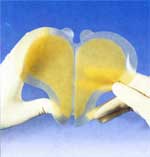 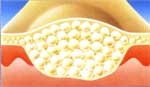 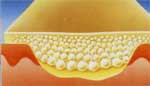 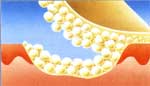 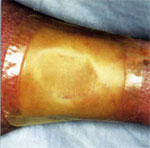 Смена повязки
Качество выполнения перевязки является одним из факторов, существенно влияющих на весь ход заживления раны. С учетом контактного пути передачи раневой инфекции при перевязке всегда используется принцип непрерывной асептики и бесконтактная (non-touch technique) методика, при которой к ране или повязке не допускается прикосновений без перчаток. С целью уменьшения риска передачи инфекции при перевязке инфицированных ран она должна производиться двумя людьми. При этом все материалы, которые вступают в контакт с раной или служат асептичности процесса, должны быть стерильными.
Практическое проведение смены повязки включает в себя обязательное предварительное проведение защитных мероприятий в соответствии с инструкцией по гигиене и подготовку пациента. При смене повязок у пациентов с ВИЧ, СПИДом, вирусным гепатитом, у пациентов с полирезистентной или анаэробной микрофлорой в ране производящий перевязку должен принять особые меры для собственной защиты от инфекции: обязательны латексные перчатки, защита глаз и маска, закрывающая нос и рот. Пациенту сообщают о предстоящей перевязке и характере обработки раны. Перед перевязкой необходимо за 30 минут до смены повязки дать обезболивающее средство.
Этапы проведения перевязки
Удаление ранее наложенной повязки - производится в нестерильных перчатках с обязательным влажным отделением присохшей текстильной повязки от раны с последующей заменой перчаток на стерильные;
Осмотр раны - проводится визуальный осмотр с целью комплексной клинической оценки состояния раны и течения раневого процесса, выявляются возможные осложнения;
Очистка раны и окружающих тканей - производится удаление остаточного экссудата, антисептическая обработка окружающей рану кожи, при необходимости инструментальное удаление сухих корок, некрозов, фибринозного налета, инородных тел в пределах нежизнеспособных тканей, заключительная обработка раны антисептиками;
Аппликация новой повязки - проводится в стерильных перчатках с обеспечением наиболее полного контакта соответствующей текущему местному статусу повязки без избыточного механического воздействия на рану и с обязательным использованием стерильного инструмента;
Фиксация повязки - производится с помощью фиксирующих пластырей (при небольших ранах) или бинтования по правилам десмургии с равномерным распределением давления на область раны. Гидроколл и Гидросорб комфорт - самофиксирующиеся повязки.
После перевязки использованные материалы согласно гигиеническому режиму готовятся к окончательному устранению или повторному использованию. В заключение проводится гигиеническая дезинфекция рук.
Частота смены повязок
 

Частота смены повязки зависит от состояния раны и специальных свойств самой повязки. Следует обеспечить ране максимально возможный покой. Однако повязку следует немедленно снять, если: пациент жалуется на боли, развилась лихорадка, повязка загрязнилась или исчерпала свои впитывающие способности либо нарушилась ее фиксация. В асептической ране, заживающей первичным натяжением, повязка может быть оставлена до удаления швов. В первую фазу раневого процесса при обильной экссудации следует ориентироваться на степень поглощения раневого отделяемого повязкой. При этом может потребоваться 1-2 или более перевязок в сутки. При нормальном развитии в ране грануляционной ткани частота перевязок снижается. При эпителизации физиологическая секреция раны снижается, в связи с чем интервалы между перевязками могут быть еще более увеличены. Так, во 2 и 3-ю фазу раневого процесса при использовании гидроактивной повязки "Гидроколл" интервалы при перевязках могут увеличиваться до 7 суток. "Гидросорб" может находиться на ране до двух недель без потери контроля над раной.